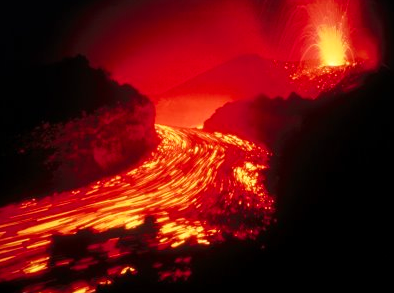 Max Flow
David KauchakCS 140 – Spring 2020
Admin
Assignment 7 graded

Assignment 9
Checkpoint 3
Greedy algorithms -> all pairs shortest paths

Could ask to decide greedy vs. DP, but no DP solutions/algorithms

(will not include network flow)

2 pages of notes
S
A
B
T
Student networking
You decide to create your own computer network:
You get three of your friends and string some network cables
Because of capacity (due to cable type, distance, computer, etc) you can only send a certain amount of data to each person
If edges denote capacity, what is the maximum throughput you can you send from S to T?
20
10
30
20
10
S
A
B
T
Student networking
You decide to create your own campus network:
You get three of your friends and string some network cables
Because of capacity (due to cable type, distance, computer, etc) you can only send a certain amount of data to each person
If edges denote capacity, what is the maximum throughput you can you send from S to T?
20/20
10/10
30 units
10/30
20/20
10/10
S
A
B
T
C
D
Another flow problem
4
10
10
8
6
2
10
10
9
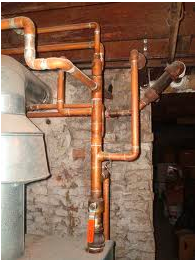 How much water flow can we continually send from s to t?
S
A
B
T
C
D
Another flow problem
4/4
4/10
10/10
6/8
6
2
10/10
4/10
4/9
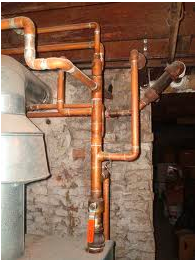 14 units
S
A
B
T
Flow graph/networks
Flow network
directed, weighted graph (V, E)
positive edge weights indicating the “capacity” (generally, assume integers)
contains a single source s  V with no incoming edges
contains a single sink/target t  V with no outgoing edges
every vertex is on a path from s to t
20
10
30
10
20
S
A
B
T
Flow
What are the constraints on flow in a network?
20
10
30
10
20
S
A
B
T
Flow
in-flow = out-flow for every vertex (except s, t)

flow along an edge cannot exceed the edge capacity

flows are positive
20
10
30
10
20
S
A
B
T
Max flow problem
Given a flow network: what is the maximum flow we can send from s to t that meet the flow constraints?
20
10
30
10
20
Applications?
network flow
water, electricity, sewage, cellular…
traffic/transportation capacity

bipartite matching

sports elimination

…
Max flow origins
Rail networks of the Soviet Union in the 1950’s
The US wanted to know how quickly the Soviet Union could get supplies through its rail network to its satellite states in Eastern Europe.
In addition, the US wanted to know which rails it could destroy most easily to cut off the satellite states from the rest of the Soviet Union.

These two problems are closely related: solving the max flow problem also solves the min cut problem of figuring out the cheapest way to cut off the Soviet Union from its satellites.
Source:  lbackstrom, The Importance of Algorithms, at www.topcoder.com
S
A
B
T
Algorithm ideas?
graph algorithm?
BFS, DFS, shortest paths…
MST

divide and conquer?

greedy?

dynamic programming?
20
10
30
10
20
S
A
B
T
Algorithm idea
20
10
30
10
20
S
A
B
T
Algorithm idea
send some flow down a path
20/20
10
20/30
10
20/20
S
A
B
T
Algorithm idea
send some flow down a path
20/20
10
20/30
10/10
20/20
Now what?
S
A
B
T
Algorithm idea
reroute some of the flow
20/20
10/10
10/30
10/10
20/20
Total flow?
S
A
B
T
Algorithm idea
reroute some of the flow
20/20
10/10
10/30
10/10
20/20
30
S
A
B
T
C
D
Algorithm idea
4
10
10
8
6
2
10
10
9
S
A
B
T
C
D
Algorithm idea
send some flow down a path
4
10
8/10
8/8
6
2
8/10
10
9
S
A
B
T
C
D
Algorithm idea
send some flow down a path
2/4
2/10
10/10
8/8
6
2
8/10
10
9
S
A
B
T
C
D
Algorithm idea
send some flow down a path
2/4
2/10
10/10
8/8
6
2
10/10
2/10
2/9
S
A
B
T
C
D
Algorithm idea
reroute some of the flow
4/4
4/10
10/10
6/8
6
2
10/10
4/10
4/9
S
A
B
T
C
D
Algorithm idea
4/4
4/10
10/10
6/8
6
2
10/10
4/10
4/9
Are we done?
Is this the best we can do?
A
B
D
C
F
E
Cuts
A cut is a partitioning of the vertices into two sets Ss and St = V-Ss
1
3
4
4
2
5
4
4
6
S
A
B
T
C
D
Flow across cuts
In flow graphs, we’re interested in cuts that separate s from t, that is s  Ss and t  St
4/4
4/10
10/10
6/8
6
2
10/10
4/10
4/9
S
A
B
T
C
D
Flow across cuts
The flow “across” a cut is the total flow from nodes in Ss to nodes in St minus the total from nodes in St to Ss
What is the flow across this cut?
4/4
4/10
10/10
6/8
6
2
10/10
4/10
4/9
S
A
B
T
C
D
Flow across cuts
The flow “across” a cut is the total flow from nodes in Ss to nodes in St minus the total from nodes in St to Ss
10+10-6 = 14
4/4
4/10
10/10
6/8
6
2
10/10
4/10
4/9
S
A
B
T
C
D
Flow across cuts
Consider any cut where s  Ss and t  St, i.e. the cut partitions the source from the sink
What do we know about the flow across the any such cut?
4/4
4/10
10/10
6/8
6
2
10/10
4/10
4/9
S
A
B
T
C
D
Flow across cuts
Consider any cut where s  Ss and t  St, i.e. the cut partitions the source from the sink
The flow across ANY such cut is the same and is the current flow in the network
4/4
4/10
10/10
6/8
6
2
10/10
4/10
4/9
S
A
B
T
C
D
Flow across cuts
Consider any cut where s  Ss and t  St, i.e. the cut partitions the source from the sink
4+10 = 14
4/4
4/10
10/10
6/8
6
2
10/10
4/10
4/9
S
A
B
T
C
D
Flow across cuts
Consider any cut where s  Ss and t  St, i.e. the cut partitions the source from the sink
4+6+4 = 14
4/4
4/10
10/10
6/8
6
2
10/10
4/10
4/9
S
A
B
T
C
D
Flow across cuts
Consider any cut where s  Ss and t  St, i.e. the cut partitions the source from the sink
10+10-6 = 14
4/4
4/10
10/10
6/8
6
2
10/10
4/10
4/9
S
A
B
T
C
D
Flow across cuts
Consider any cut where s  Ss and t  St, i.e. the cut partitions the source from the sink
The flow across ANY such cut is the same and is the current flow in the network
Why? Can you prove it?
4/4
4/10
10/10
6/8
6
2
10/10
4/10
4/9
Flow across cuts
The flow across ANY such cut is the same and is the current flow in the network
Inductively?
every vertex is on a path from s to t
in-flow = out-flow for every vertex (except s, t)
flow along an edge cannot exceed the edge capacity
flows are positive
Flow across cuts
The flow across ANY such cut is the same and is the current flow in the network
Base case: Ss = s
Flow is total from from s to t: therefore the total flow out of s should be the flow

All flow from s gets to t
every vertex is on a path from s to t
in-flow = out-flow
x
Flow across cuts
The flow across ANY such cut is the same and is the current flow in the network
Inductive case: Consider moving a node x from St to Ss
Is the flow across the different partitions the same?
x
Flow across cuts
Inductive case: Consider moving a node x from St to Ss
cut = left-inflow(x) – left-outflow(x)
cut = right-outflow(x) – right-inflow(x)
in-flow = out-flow
left-inflow(x) + right-inflow(x) = left-outflow(x) + right-outflow(x)
left-inflow(x) - left-outflow(x) = right-outflow(x) – right-inflow(x)
Flow across cuts
Consider any cut where s  Ss and t  St, i.e. the cut partitions the source from the sink
The flow across ANY such cut is the same and is the current flow in the network
S
A
B
T
C
D
Capacity of a cut
The “capacity of a cut” is the maximum flow that we could send from nodes in Ss to nodes in St (i.e. across the cut)
How do we calculate the capacity?
4
10
10
8
6
2
10
10
9
S
A
B
T
C
D
Capacity of a cut
The “capacity of a cut” is the maximum flow that we could send from nodes in Ss to nodes in St (i.e. across the cut)
Capacity is the sum of the edges from Ss to St
4
10
10
8
6
2
10
10
9
10 + 9 = 19
S
A
B
T
C
D
Capacity of a cut
The “capacity of a cut” is the maximum flow that we could send from nodes in Ss to nodes in St (i.e. across the cut)
Capacity is the sum of the edges from Ss to St
Why?
4
10
10
8
6
2
10
10
9
Capacity of a cut
The “capacity of a cut” is the maximum flow that we could send from nodes in Ss to nodes in St (i.e. across the cut)
Capacity is the sum of the edges from Ss to St
Any more and we would violate the edge capacity constraint
Any less and it would not be maximal, since we could simply increase the flow
Max Power
https://www.youtube.com/watch?v=BSVms6cT9nk
Quick recap
A cut is a partitioning of the vertices into two sets Ss and St = V- Ss

For any cut where s  Ss and t  St, i.e. the cut partitions the source from the sink
the flow across any such cut is the same
the maximum capacity (i.e. flow) across the cut is the sum of the capacities for edges from Ss to St
S
A
B
T
C
D
Maximum flow
For any cut where s  Ss and t  St
the flow across the cut is the same
the maximum capacity (i.e. flow) across the cut is the sum of the capacities for edges from Ss to St
4/4
4/10
10/10
6/8
6
2
10/10
4/10
4/9
Are we done?
Is this the best we can do?
S
A
B
T
C
D
Maximum flow
For any cut where s  Ss and t  St
the flow across the cut is the same
the maximum capacity (i.e. flow) across the cut is the sum of the capacities for edges from Ss to St
4/4
4/10
10/10
6/8
6
2
10/10
4/10
4/9
We can do no better than the minimum capacity cut!
S
A
B
T
C
D
Maximum flow
What is the minimum capacity cut for this graph?
Capacity = 10 + 4
4/4
4/10
10/10
6/8
6
2
10/10
4/10
4/9
Is this the best we can do?
S
A
B
T
C
D
Maximum flow
What is the minimum capacity cut for this graph?
Capacity = 10 + 4
4/4
4/10
10/10
6/8
6
2
10/10
4/10
4/9
flow = minimum capacity, so we can do no better
S
A
B
T
C
D
Algorithm idea
send some flow down a path
4
10
8/10
8/8
6
2
8/10
10
9
How do we determine the path to send flow down?
S
A
B
T
C
D
Algorithm idea
send some flow down a path
4
10
8/10
8/8
6
2
8/10
10
9
Search for a path with remaining capacity from s to t
S
A
B
T
C
D
Algorithm idea
reroute some of the flow
4/4
4/10
10/10
6/8
6
2
10/10
4/10
4/9
How do we handle “rerouting” flow?
S
A
B
T
C
D
Algorithm idea
2/4
2/10
10/10
8/8
6
2
10/10
2/10
2/9
During the search, if an edge has some flow, we consider “reversing” some of that flow
S
A
B
T
C
D
Algorithm idea
reroute some of the flow
4/4
4/10
10/10
6/8
6
2
10/10
4/10
4/9
During the search, if an edge has some flow, we consider “reversing” some of that flow
The residual graph
The residual graph Gf is constructed from G

For each edge e in the original graph (G):
if flow(e) < capacity(e)
introduce an edge in Gf with capacity = capacity(e)-flow(e)
this represents the remaining flow we can still push
if flow(e) > 0
introduce an edge in Gf in the opposite direction with capacity = flow(e)
this represents the flow that we can reroute/reverse
S
A
B
T
S
A
B
T
Algorithm idea
20
10
G
30
10
20
20
10
Find a path froms to t in Gf
30
Gf
10
20
S
A
B
T
S
A
B
T
Algorithm idea
20/20
10
G
20/30
10
20/20
20
10
20
Find a path froms to t in Gf
10
Gf
10
20
S
A
B
T
S
A
B
T
Algorithm idea
20/20
10/10
10/30
G
10/10
20/20
20
10
10
Find a path froms to t in Gf
20
Gf
10
20
S
A
B
T
S
A
B
T
Algorithm idea
20/20
10/10
10/30
G
10/10
20/20
20
10
10
None exist… done!
20
Gf
10
20
S
A
B
T
C
D
S
A
B
T
C
D
Algorithm idea
4
G
10
10
8
6
2
10
10
9
4
Gf
10
10
8
6
2
10
10
9
S
A
B
T
C
D
S
A
B
T
C
D
Algorithm idea
4
G
10
8/10
8/8
6
2
8/10
10
9
Find a path froms to t in Gf
4
Gf
10
2
8
6
2
8
8
2
10
9
S
A
B
T
C
D
S
A
B
T
C
D
Algorithm idea
2/4
G
2/10
10/10
8/8
6
2
8/10
10
9
Find a path froms to t in Gf
2
Gf
8
2
8
2
6
2
10
8
2
10
9
S
A
B
T
C
D
S
A
B
T
C
D
Algorithm idea
2/4
G
2/10
10/10
8/8
6
2
10/10
2/10
2/9
Find a path froms to t in Gf
2
Gf
8
2
8
2
6
2
10
10
2
2
8
7
S
A
B
T
C
D
S
A
B
T
C
D
Algorithm idea
4/4
G
4/10
10/10
6/8
6
2
10/10
4/10
4/9
Find a path froms to t in Gf
Gf
6
4
6
4
6
2
2
10
10
4
4
6
5
S
A
B
T
C
D
S
A
B
T
C
D
Algorithm idea
4/4
G
4/10
10/10
6/8
6
2
10/10
4/10
4/9
DONE!
Gf
6
4
6
4
6
2
2
10
10
4
4
6
5
Ford-Fulkerson
Ford-Fulkerson(G, s, t)
   flow = 0 for all edges
   Gf = residualGraph(G)
   while a simple path exists from s to t in Gf
      send as much flow along the path as possible
      Gf = residualGraph(G)
   return flow
a simple path contains no repeated vertices
Ford-Fulkerson: is it correct?
Does the function terminate?
Every iteration increases the flow from s to t
Every path must start with s
The path has positive flow (or it wouldn’t exist)
The path is a simple path (so it cannot revisit s)
conservation of flow
Ford-Fulkerson(G, s, t)
   flow = 0 for all edges
   Gf = residualGraph(G)
   while a simple path exists from s to t in Gf
      send as much flow along path as possible
      Gf = residualGraph(G)
   return flow
Ford-Fulkerson: is it correct?
Does the function terminate?
Every iteration increases the flow from s to t
the flow is bounded by the min-cut
Ford-Fulkerson(G, s, t)
   flow = 0 for all edges
   Gf = residualGraph(G)
   while a simple path exists from s to t in Gf
      send as much flow along path as possible
      Gf = residualGraph(G)
   return flow
Ford-Fulkerson: is it correct?
When it terminates is it the maximum flow?
Ford-Fulkerson(G, s, t)
   flow = 0 for all edges
   Gf = residualGraph(G)
   while a simple path exists from s to t in Gf
      send as much flow along path as possible
      Gf = residualGraph(G)
   return flow
Ford-Fulkerson: is it correct?
When it terminates is it the maximum flow?
Assume it didn’t
We know then that the flow < min-cut
therefore, the flow < capacity across EVERY cut
therefore, across each cut there must be a forward edge in Gf
thus, there must exist a path from s to t in Gf
start at s (and A = s)
repeat until t is found
pick one node across the cut with a forward edge
add this to the path
add the node to A (for argument sake)
However, the algorithm would not have terminated… a contradiction
Ford-Fulkerson: runtime?
Ford-Fulkerson(G, s, t)
   flow = 0 for all edges
   Gf = residualGraph(G)
   while a simple path exists from s to t in Gf
      send as much flow along path as possible
      Gf = residualGraph(G)
   return flow
Ford-Fulkerson: runtime?
Ford-Fulkerson(G, s, t)
   flow = 0 for all edges
   Gf = residualGraph(G)
   while a simple path exists from s to t in Gf
      send as much flow along path as possible
      Gf = residualGraph(G)
   return flow
traverse the graph
at most add 2 edges for original edge
θ(V + E)
Can we simplify this expression?
Ford-Fulkerson: runtime?
Ford-Fulkerson(G, s, t)
   flow = 0 for all edges
   Gf = residualGraph(G)
   while a simple path exists from s to t in Gf
      send as much flow along path as possible
      Gf = residualGraph(G)
   return flow
traverse the graph
at most add 2 edges for original edge
θ(V + E) = θ(E)
(all nodes exists on paths from s to t)
Ford-Fulkerson: runtime?
Ford-Fulkerson(G, s, t)
   flow = 0 for all edges
   Gf = residualGraph(G)
   while a simple path exists from s to t in Gf
      send as much flow along path as possible
      Gf = residualGraph(G)
   return flow
BFS or DFS
O(V + E) = O(E)
Ford-Fulkerson: runtime?
Ford-Fulkerson(G, s, t)
   flow = 0 for all edges
   Gf = residualGraph(G)
   while a simple path exists from s to t in Gf
      send as much flow along path as possible
      Gf = residualGraph(G)
   return flow
max-flow!
increases ever iteration
integer capacities, so integer increases
Can we bound the number of times the loop will execute?
Ford-Fulkerson: runtime?
Ford-Fulkerson(G, s, t)
   flow = 0 for all edges
   Gf = residualGraph(G)
   while a simple path exists from s to t in Gf
      send as much flow along path as possible
      Gf = residualGraph(G)
   return flow
max-flow!
increases ever iteration
integer capacities, so integer increases
Overall runtime?
O(max-flow * E)
S
A
B
T
O(max-flow * E)
Can you construct a graph that could get this running time?
Hint:
100
100
100
100
S
A
B
T
O(max-flow * E)
Can you construct a graph that could get this running time?
100
100
1
100
100
S
A
B
T
O(max-flow * E)
Can you construct a graph that could get this running time?
1/100
100
1/1
100
1/100
S
A
B
T
O(max-flow * E)
Can you construct a graph that could get this running time?
1/100
1/100
0/1
1/100
1/100
S
A
B
T
O(max-flow * E)
Can you construct a graph that could get this running time?
2/100
1/100
1/1
1/100
2/100
S
A
B
T
O(max-flow * E)
Can you construct a graph that could get this running time?
2/100
2/100
0/1
2/100
2/100
S
A
B
T
O(max-flow * E)
Can you construct a graph that could get this running time?
3/100
2/100
1/1
2/100
3/100
S
A
B
T
O(max-flow * E)
Can you construct a graph that could get this running time?
3/100
3/100
0/1
3/100
3/100
What is the problem here?  Could we do better?
Faster variants
Edmunds-Karp
Select the shortest path (in number of edges) from s to t in Gf
How can we do this?
use BFS for search
Running time: O(V E2)
avoids issues like the one we just saw
see the book for the proof
or http://www.cs.cornell.edu/courses/CS4820/2011sp/handouts/edmondskarp.pdf
preflow-push (aka push-relabel) algorithms
O(V3)
Other variations…
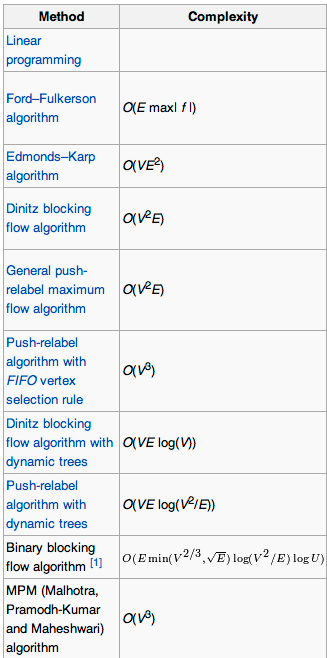 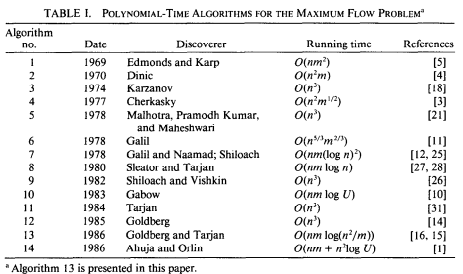 http://akira.ruc.dk/~keld/teaching/algoritmedesign_f03/Artikler/08/Goldberg88.pdf
http://en.wikipedia.org/wiki/Maximum_flow